Факторы, определяющие климат россии.
Сташкова Елена Валерьевна
Учитель географии
МБОУ г. Мурманск СОШ № 45
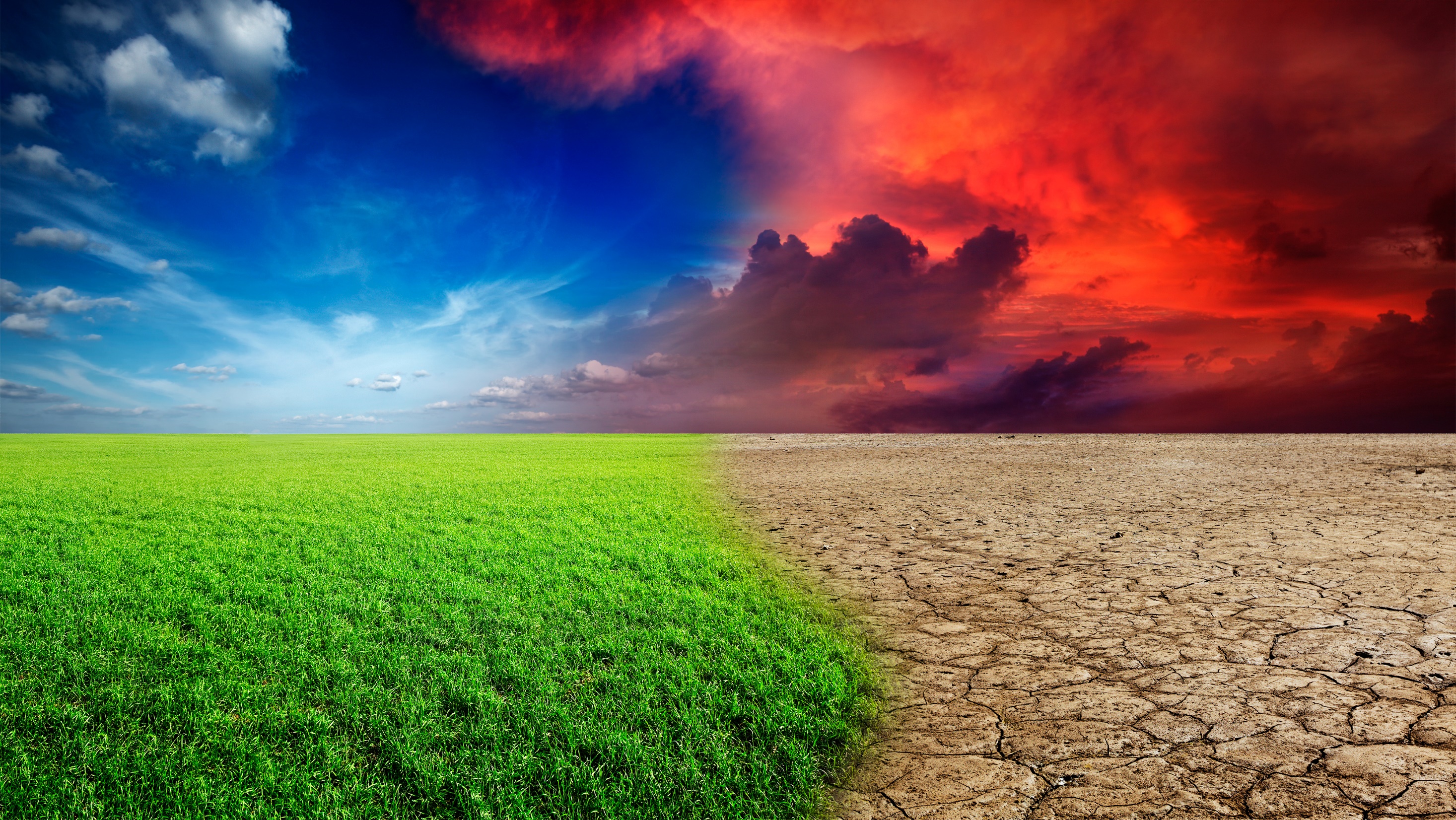 КЛИМАТ – многолетний режим, который характерен для данной местности.
На климат России влияют ряд климатообразующих факторов.
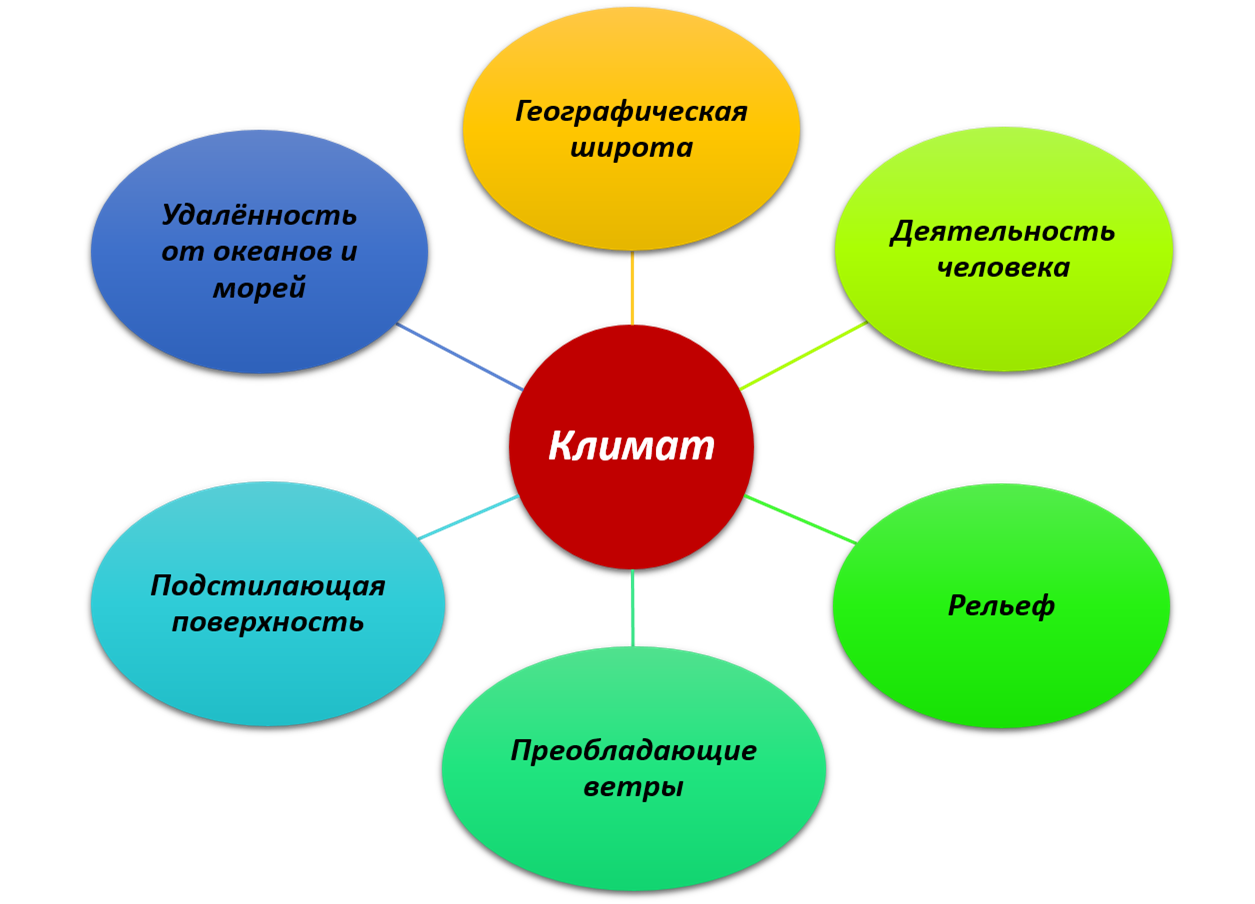 Географическая широта местности
чем широта выше, тем меньше угол падения солнечных лучей;
Россия расположена в высоких и средних широтах (солнечная энергия поступает в 2 раза меньше, чем в тропиках и экваторе);
Россия лежит в основном в пределах умеренного и субарктического климатических поясах. Побережье и острова Северного Ледовитого океана лежат в арктическом поясе.
Климатические пояса и области России
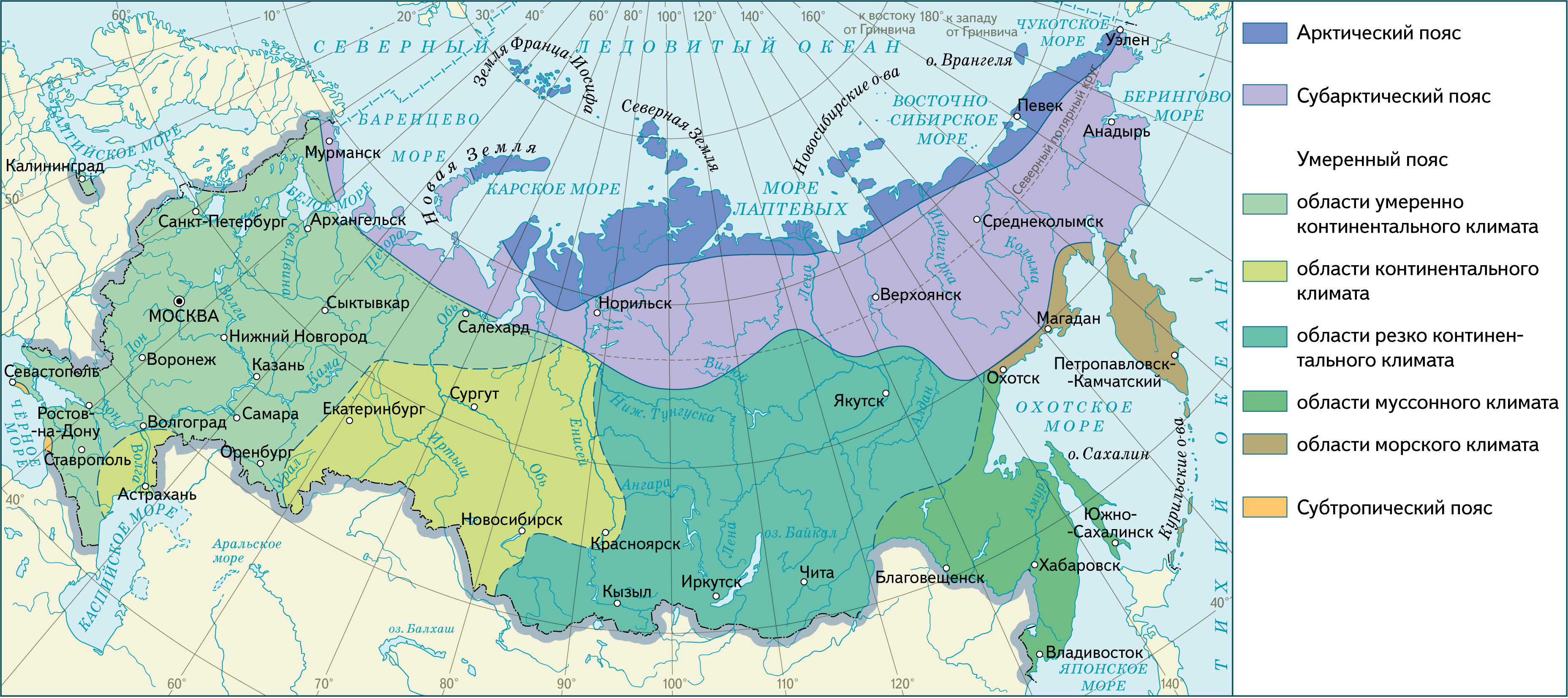 Области высокого и низкого Атмосферного давления. 
Зависит от преобладающих ветров, которые содействуют передвижению воздушных масс.
Территория России омывается водами трех океанов.
Атлантика – влияние воздушных масс на умеренные широты;
Северный Ледовитый океан- влияние на северные территории и на южные благодаря равнинному рельефу;
Тихий океан – оказывает влияние на территории Дальнего Востока.
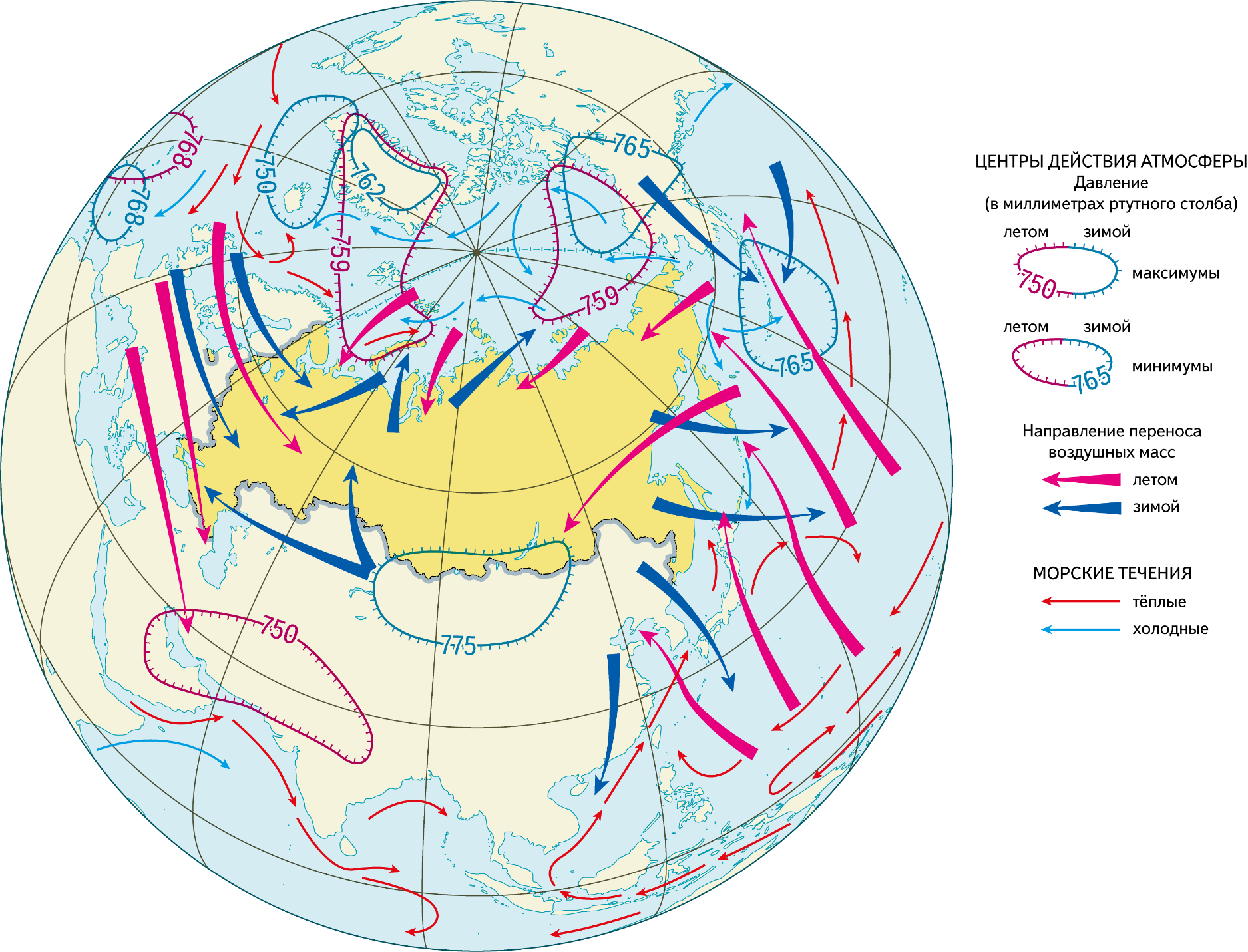 Климатическое положение России
Удаленность от океана.
Формирует континентальный климат. 
Характеризуется малым количеством осадков, большой амплитудой температур.
Континентальность увеличивается с запада на восток.
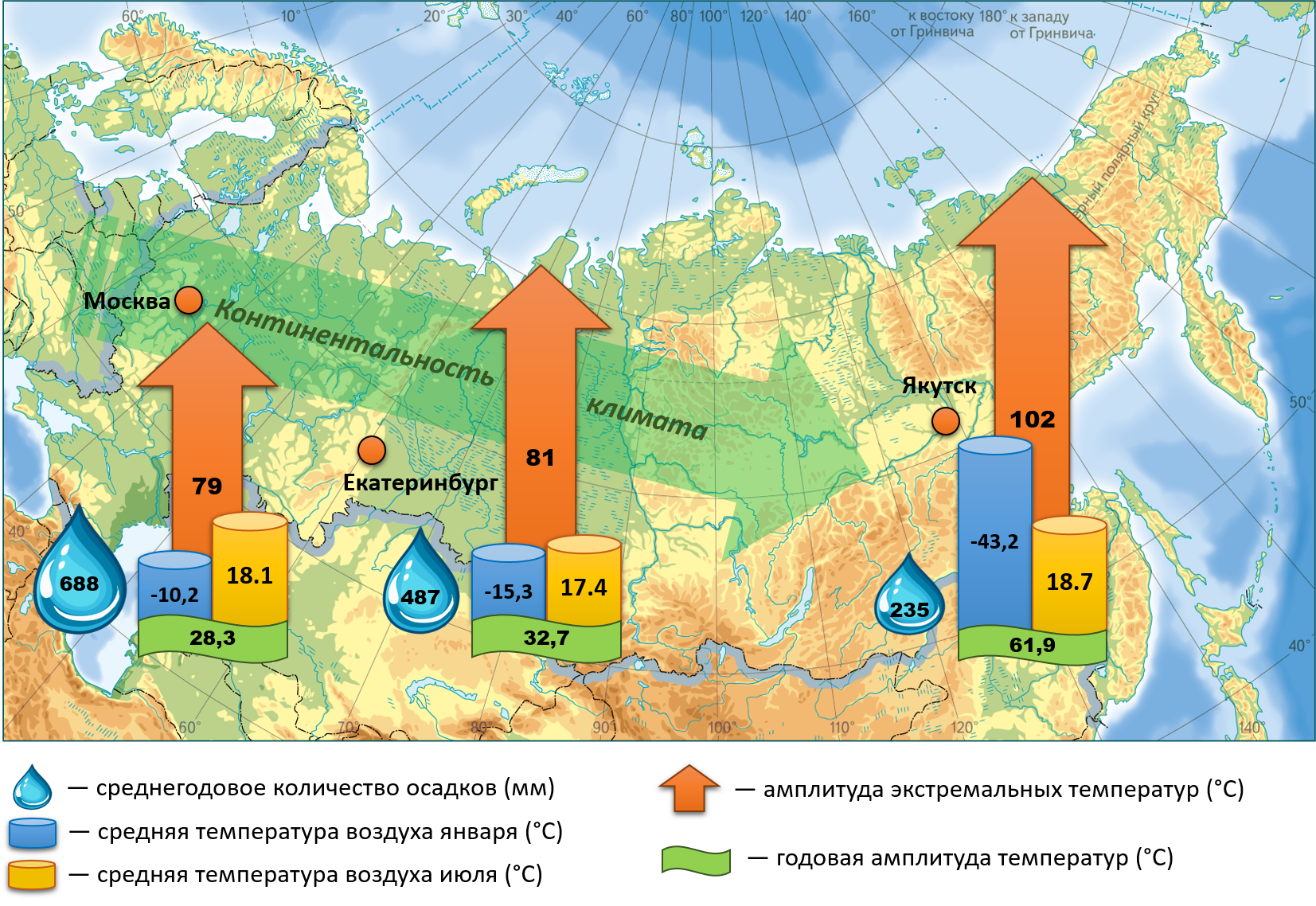 Континентальность климата России
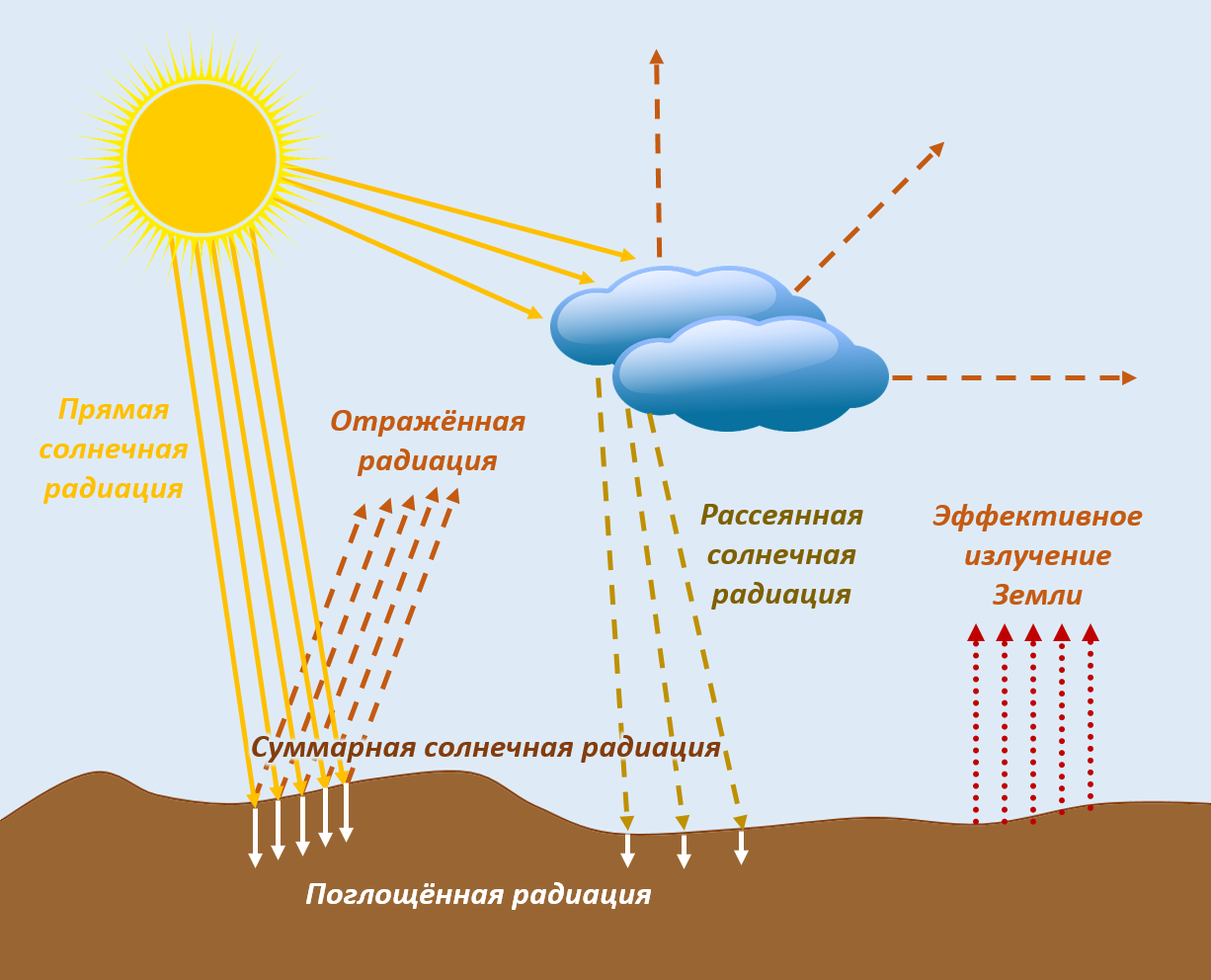 Солнечная радиация – свет и тепло, которое излучается Солнцем.
Виды солнечной радиации
Солнечная радиация влияет на формирование климата.
Не вся солнечная радиация достигает земной поверхности.
Показатели солнечной радиации уменьшаются при движении при движении от экватора к полюсам.
С огромной протяженностью связаны различия в количестве суммарной радиации в разных районах страны.
Суммарная радиация и радиационный баланс
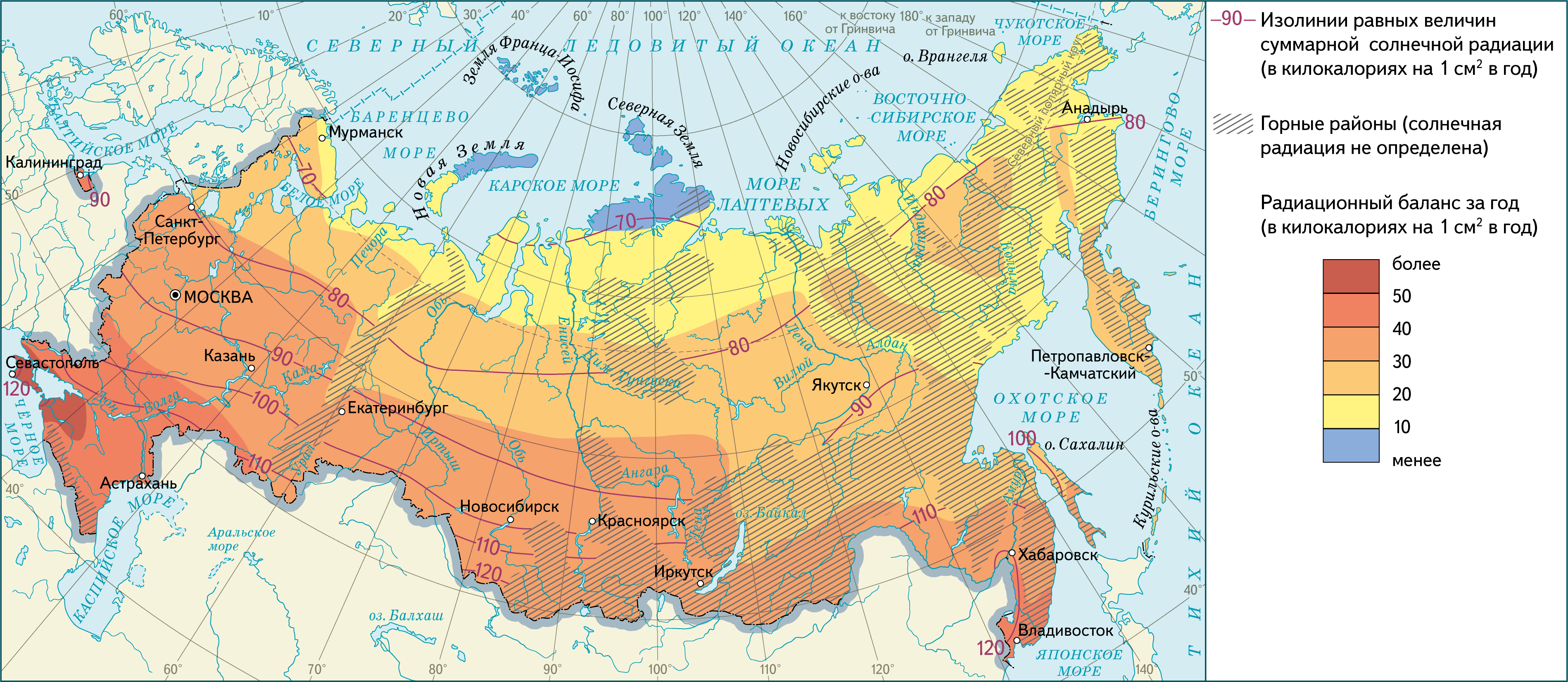 Среднегодовая температура воздуха
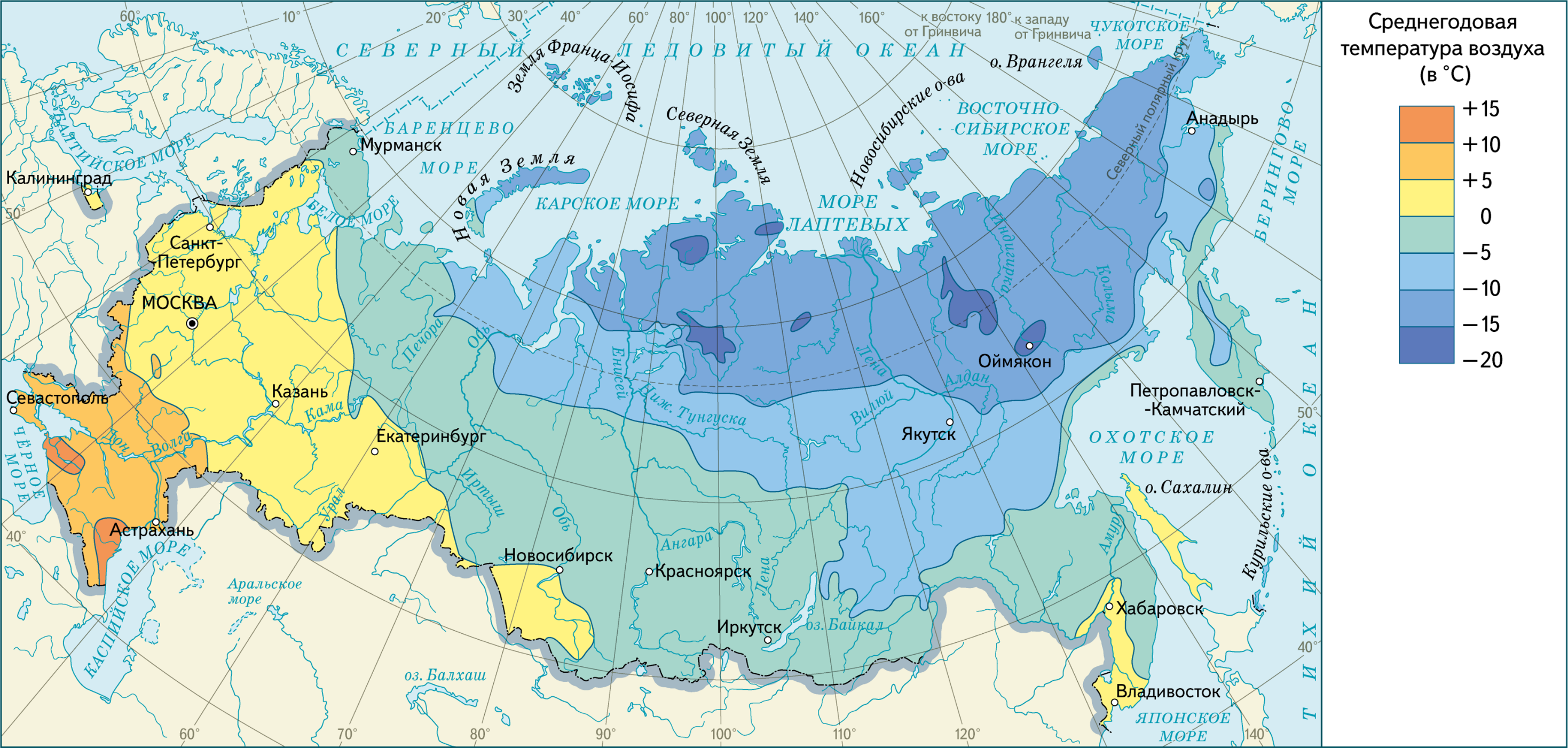 РЕЛЬЕФ
Преобладает равнинный рельеф.
Воздушные массы с Атлантики и Северного Ледовитого океана беспрепятственно проникают во внутренние районы России.
На Дальнем Востоке горные хребты препятствуют передвижению воздушных масс с Тихого океана.
Горный климат резко отличается от равнинного и изменяется с увеличением высоты. Большое количество межгорных котловин расположено в горах Южной и Северо-Восточной Сибири.
Различия в климатических условиях между формами рельефа на равнине, отличается от горного рельефа.
Стекание холодного воздуха в межгорной котловине.
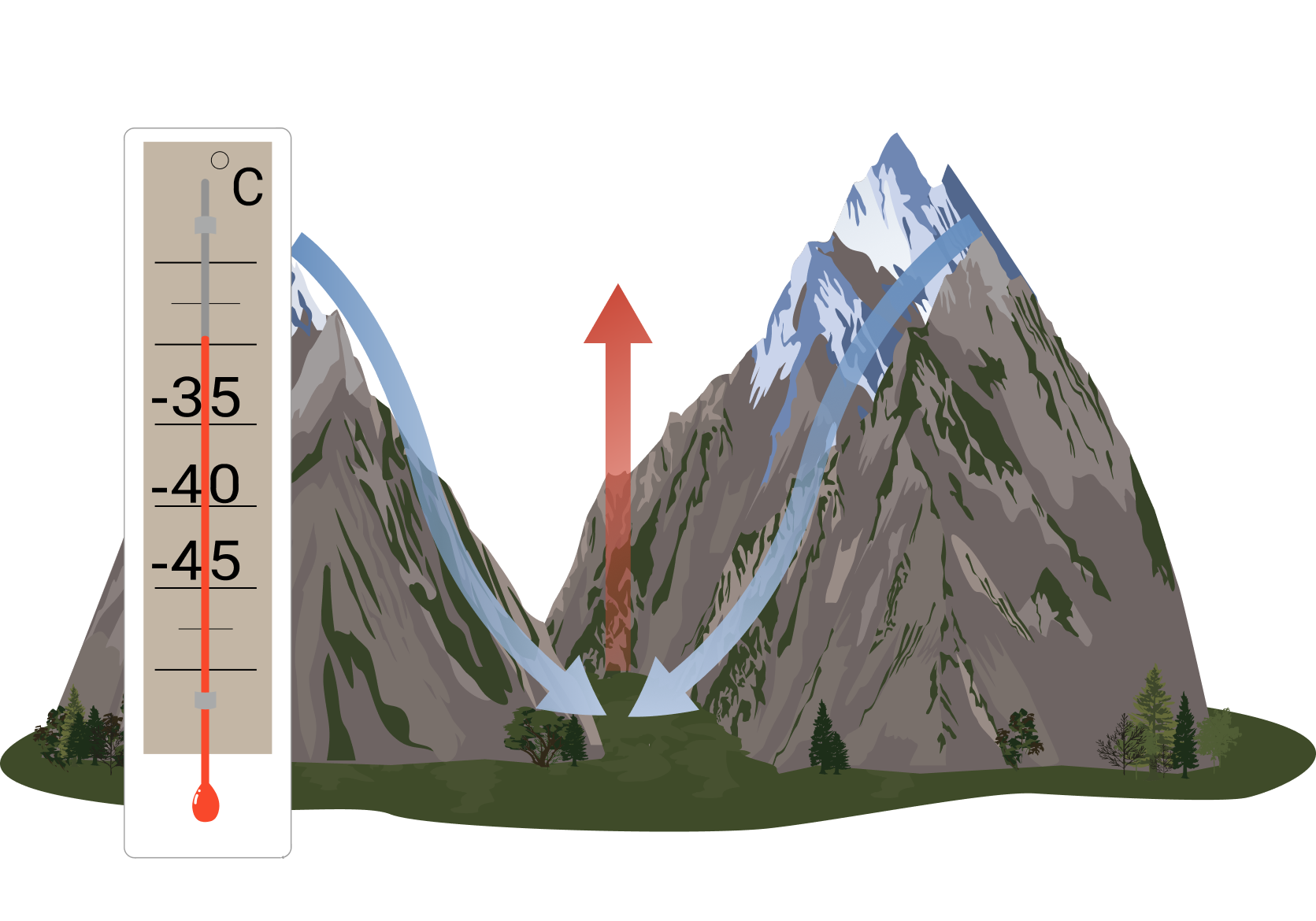 ВЛИЯНИЕ ПОДСТИЛАЮЩЕЙ ПОВЕРХНОСТИ НА КЛИМАТ
Разные поверхности обладают разными отражательными и поглощательными способностями. В связи с этим температура воздуха над этими поверхностями отличается при одинаковом количестве получаемой суммарной радиации.
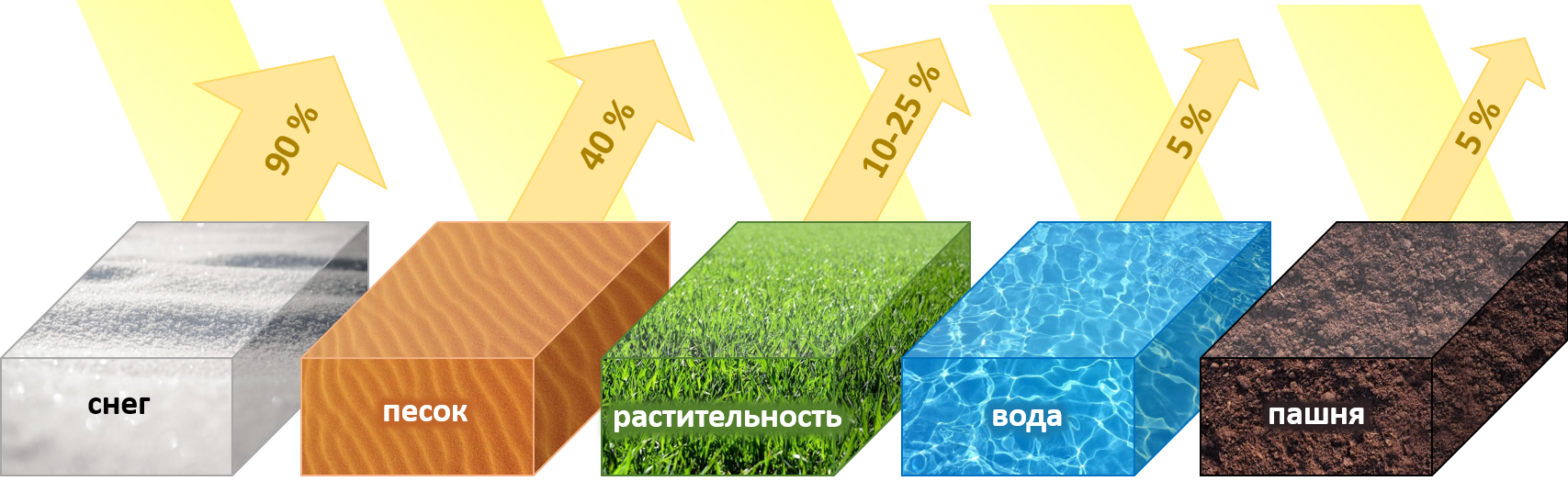 Домашнее задание
Выучить записи в тетради